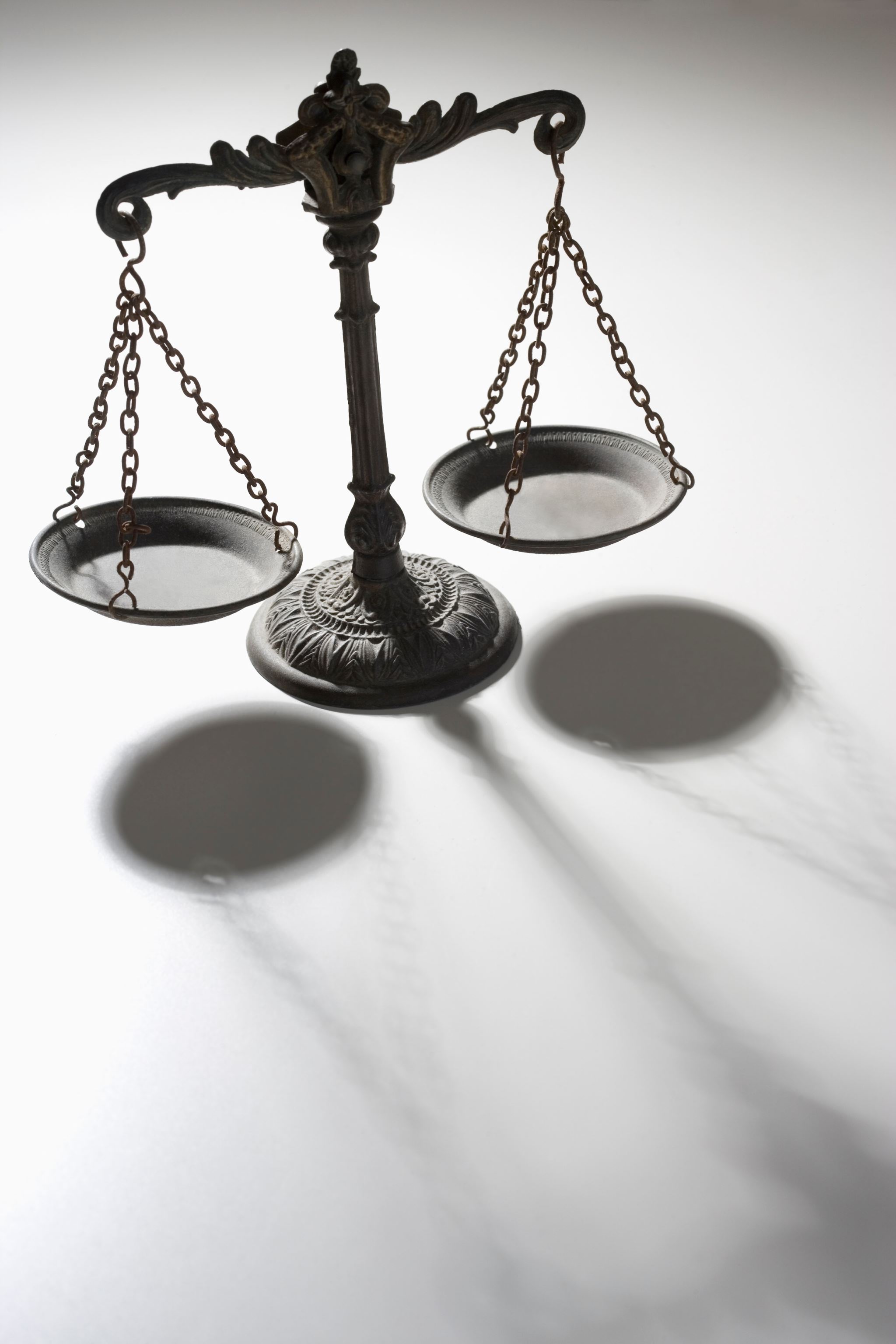 Lēmuma sagatavošana par tiesnešu amata vietu aizpildīšanu
Tieslietu
Padomes
Sekretariāts
2023
APSPRIEŽAMAIS JAUTĀJUMS
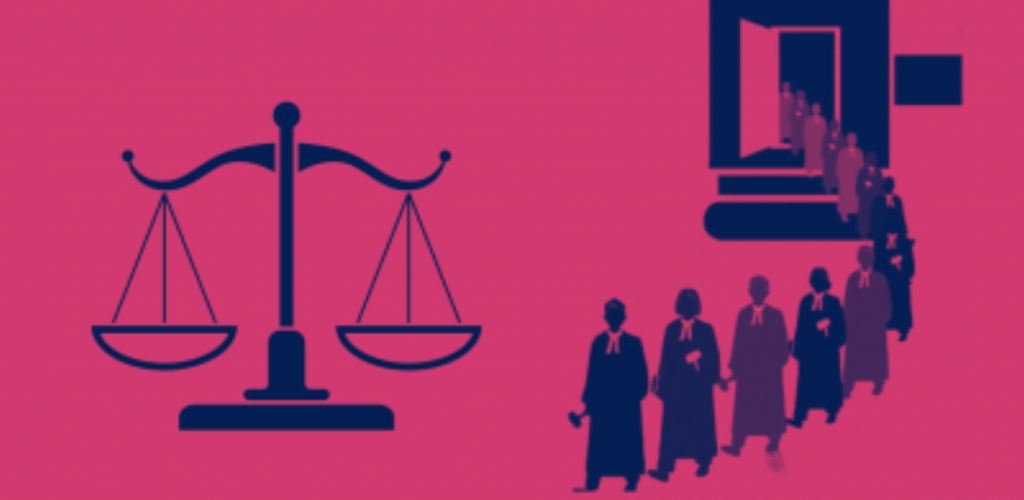 Kāds ir Latvijā objektīvi nepieciešamais tiesnešu skaits?

Cik vakances aizpildīt?
Diskusijas gaita
Tiesu administrācijas datu analīze
Tiesu priekšsēdētāju aptauja
Tieslietu padomes sekretariāta analīze
Rakstiskā viedokļu aptauja prezentēta TP 22.09.2023. sēdē
Tiesu priekšsēdētāju viedokļu uzklausīšana TP 06.10.2023. sēdē
Tiesu darbības rādītāju vēsturisko datu analīze (2018-2022) prezentēta TP 22.09.2023. sēdē
Tiesu darbības rādītāju svaigāko datu analīze (2022-2023) prezentēta TP 22.09.2023. sēdē
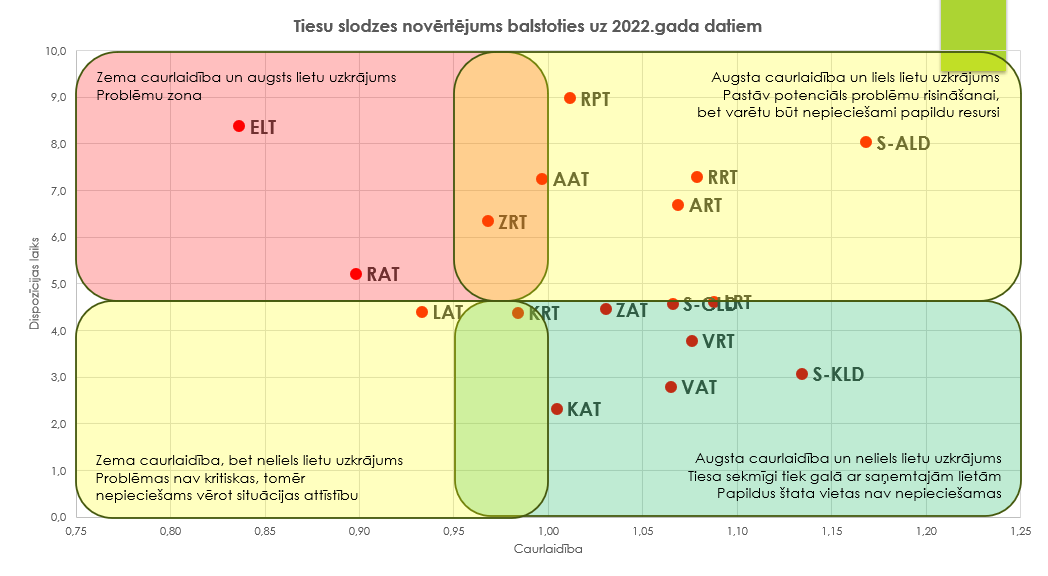 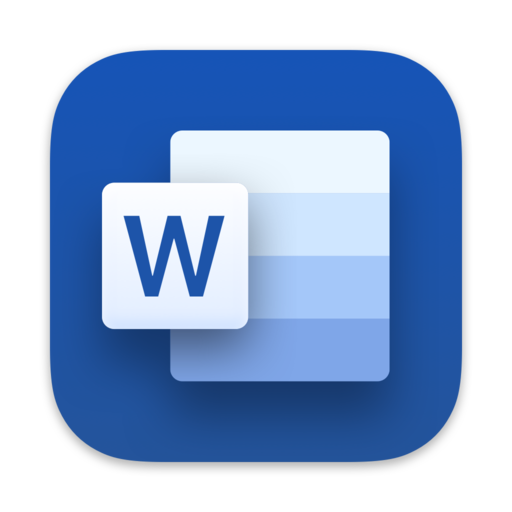 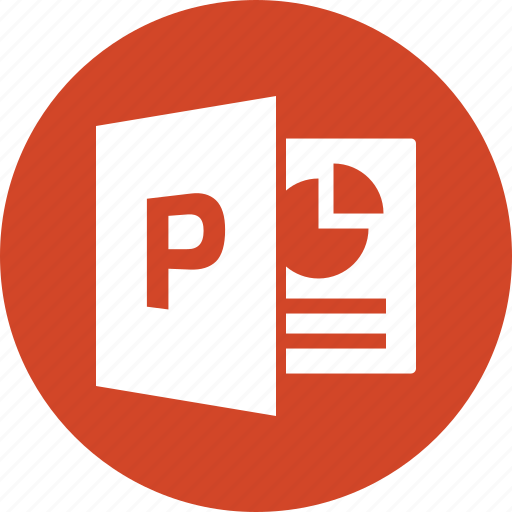 Kontekstam:Latvijas iedzīvotāju skaita dinamika
[Speaker Notes: Kontekstam:
Latvijas iedzīvotāju skaits krītas ar katru gadu – vidēji par 17 tūkstošiem iedzīvotāju gadā.
Sekojot iedzīvotāju skaita izmaiņām, proporcionālais tiesnešu skaits katru gadu būtu samazināms par 5,3 amata vietām]
Kontekstam: Tiesnešu īpatsvars uz 100’000 iedzīvotāju Eiropas valstīs(2020.g.dati)
[Speaker Notes: Kontekstam:
Latvijā 29,1 tiesneši uz 100’000 iedzīvotāju
Apsteidzam tuvākās kaimiņvalstis – Lietuvu un Igauniju
Augsts tiesnešu īpatsvars salīdzinot ar Rietumeiropas valstīm.
Vairāk tiesnešu nekā Latvijā ir vienīgi Balkānu valstīs un «pundurvalstīs»]
Latvijas tiesu darbības rādītāji 2022.gadā
/1t – uz vienu tiesnesi
1D – atšķirība no iepriekšējā gada rādītājiem
[Speaker Notes: Tiesās saņemto un izskatīto lietu skaits (lielākoties) ar katru gadu krītas.
Augstā caurlaidība norāda, ka tiesas ar esošajiem resursiem (lielākoties) spēj izskatīt vairāk lietu nekā saņem.
Dati norāda un nepieciešamību pārskatīt tiesnešu skaitu
Labāk savilkt jostu pašiem, pirms šāds pieprasījums ienāk no Saeimas.]
Zema caurlaidība un augsts lietu uzkrājums
Problēmu zona
Augsta caurlaidība un liels lietu uzkrājums
Pastāv potenciāls problēmu risināšanai, 
bet varētu būt nepieciešami papildu resursi
Augsta caurlaidība un neliels lietu uzkrājums
Tiesa sekmīgi tiek galā ar saņemtajām lietām
Papildus štata vietas nav nepieciešamas
Zema caurlaidība, bet neliels lietu uzkrājums
Problēmas nav kritiskas, tomēr 
nepieciešams vērot situācijas attīstību
[Speaker Notes: Grafiskās analīzes metode parāda, kurām tiesām ir klājies labāk vai sliktāk ar lietu izskatīšanas rādītājiem 2022.gadā

Tiesām kurām esošo resursu ietvaros klājas lieliski - papildus resursi nav nepieciešami.]
Viedokļu apkopojums
[Speaker Notes: Informācijas apkopojums

0) Informācija par vakancēm uz 1.septembri

Priekšsēdētāju viedoklis par nepieciešamo tiesnešu skaitu

Tiesu administrācijas viedoklis

Tieslietu padomes sekretariāta viedoklis]
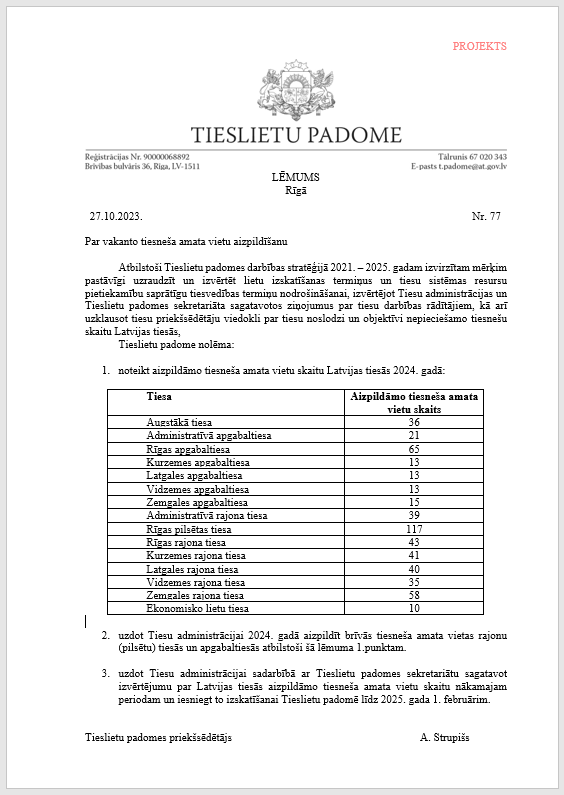 Lēmuma projekts
Noteikt aizpildāmo tiesneša amata vietu skaitu 2024.gadam
Apzināti atstāt atsevišķas vietas neaizpildītas
Atgriezties pie jautājuma izvērtēšanas 2025.gada sākumā
Aicinājums 
uz diskusiju pirms lēmuma pieņemšanas
[Speaker Notes: Lēmuma projekts

Noteikt aizpildāmo tiesneša amata vietu skaitu 2024.gadam
Apzināti atstāt atsevišķas vietas neaizpildītas
Atgriezties pie jautājuma izvērtēšanas 2025.gada sākumā]